Ενημέρωση μαθητών-μαθητριώνΓ΄ τάξης Ομ. Προσανατολισμού: Οικονομίας – ΠληροφορικήςΜάθημα: Πληροφορική
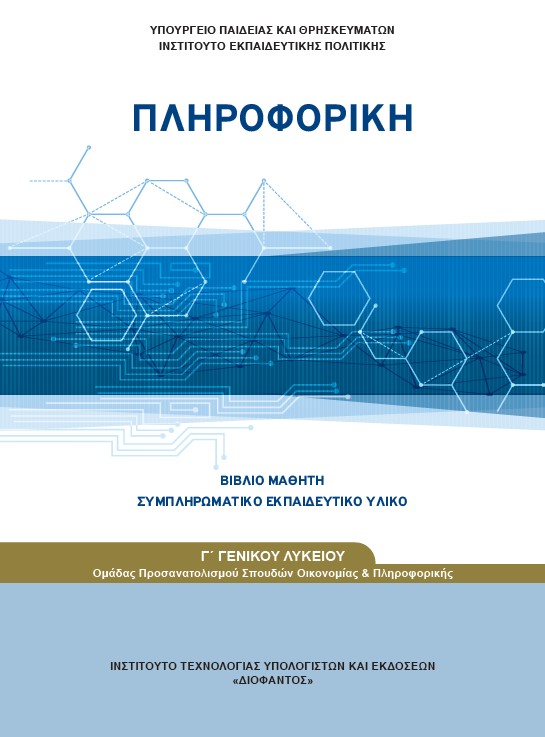 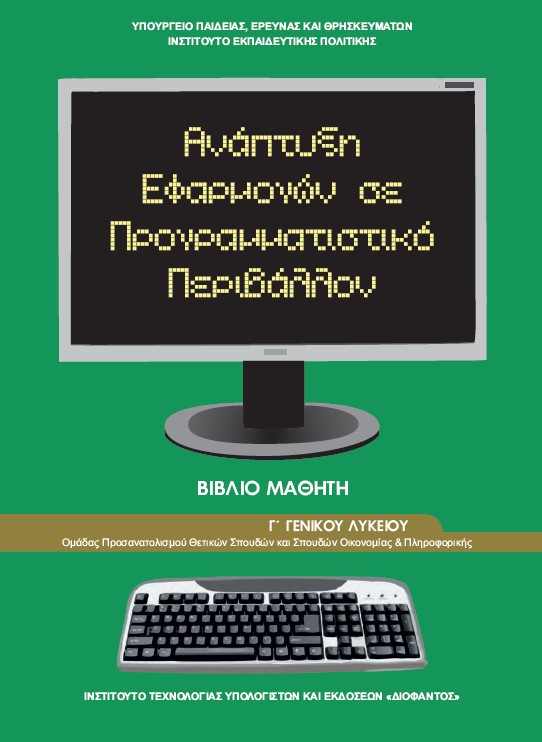 Ευαγγελία Πέρδου, ΠΕ86 Πληροφορικής
ΓΕΛ Ηράκλειας
Πληροφορική 2024: θέμα Γ’ (μονάδες 25)
Σε έναν διαγωνισμό Πληροφορικής οι υποψήφιοι διαγωνίζονται σε 6 διαφορετικές ενότητες. Η επίδοσή τους σε κάθε ενότητα βαθμολογείται με ακέραια τιμή από 0 έως και 100.
Να κατασκευάσετε πρόγραμμα σε ΓΛΩΣΣΑ, το οποίο:
Γ1. Να περιλαμβάνει τμήμα δηλώσεων. 
Μονάδες 2
Γ2. Για κάθε υποψήφιο να διαβάζει το όνομά του και την επίδοσή του στις 6 ενότητες κάνοντας έλεγχο εγκυρότητας της επίδοσης.
 Μονάδες 5
Γ3. Για κάθε υποψήφιο να υπολογίζει και να εμφανίζει το όνομά του και τον μέσο όρο της επίδοσής του από τις 6 ενότητες. Αν ο μέσος όρος είναι πάνω από 60, να εμφανίζει «ΕΠΙΤΥΧΩΝ» διαφορετικά να εμφανίζει «ΑΠΟΤΥΧΩΝ». Η επαναληπτική διαδικασία να τερματίζεται, όταν δοθεί για όνομα υποψήφιου η λέξη «ΤΕΛΟΣ».
Μονάδες 7
Γ4. Να υπολογίζει και να εμφανίζει το όνομα του υποψήφιου με τον μεγαλύτερο μέσο όρο στην περίπτωση που είναι μοναδικός. Στην περίπτωση που περισσότεροι υποψήφιοι έχουν τον ίδιο μεγαλύτερο μέσο όρο, να εμφανίζει το πλήθος τους.
Μονάδες 7
Γ5. Να υπολογίζει και να εμφανίζει το ποσοστό των επιτυχόντων.
Μονάδες 4
ΣΗΜΕΙΩΣΗ: Να θεωρήσετε ότι υπάρχει ένας τουλάχιστον υποψήφιος.
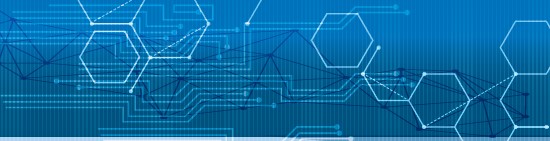 ΠΡΟΓΡΑΜΜΑ ΘΓ
! Δήλωση μεταβλητών, Μον. 2
ΜΕΤΑΒΛΗΤΕΣ
ΑΚΕΡΑΙΕΣ: βαθ, πλσυν, πλε, πλμεγ, αθρ, ι
ΠΡΑΓΜΑΤΙΚΕΣ: μο, ποσ
	ΧΑΡΑΚΤΗΡΕΣ: ον, ονμεγ
ΑΡΧΗ
! αρχικές τιμές Μον. 2
     πλσυν  0
     πλε  0        
     μεγ -1 
! δομή επανάληψης Μον. 4
     ΔΙΑΒΑΣΕ ον       
     ΟΣΟ ον <>  ‘ΤΕΛΟΣ’ ΕΠΑΝΑΛΑΒΕ  
!ενημέρωση, έλεγχος βαθμών και υπολογισμός μο Μον.3+2
     αθρ 0   
     ΓΙΑ ι ΑΠΟ 1 ΜΕΧΡΙ 6 
          ΑΡΧΗ_ΕΠΑΝΑΛΗΨΗ
               ΔΙΑΒΑΣΕ βαθ
          ΜΕΧΡΙΣ_ΟΤΟΥ βαθ >= 0 ΚΑΙ βαθ <=100        
          αθρ  αθρ + βαθ  
      ΤΕΛΟΣ_ΕΠΑΝΑΛΗΨΗΣ
      μο  αθρ/6       
! εμφάνιση ονόματος και μέσου όρου Μον. 1                    
      ΓΡΑΨΕ ον, μο   
! ΑΝ… ΑΛΛΙΩΣ και αύξηση πλε  Μον.2 +1
      AN μο>60  ΤΟΤΕ
           ΓΡΑΨΕ ‘ΕΠΙΤΥΧΩΝ’
           πλε πλε +1        
      ΑΛΛΙΩΣ
           ΓΡΑΨΕ ‘ΑΠΟΤΥΧΩΝ’
      ΤΕΛΟΣ_ΑΝ
! Υπολογισμός μέγιστου και πλήθος μέγιστων Μον. 4
      ΑΝ μο>μεγ ΤΟΤΕ
          μεγμο
          ονμεγον
          πλμεγ1                    
      ΑΛΛΙΩΣ_ΑΝ  μο = μεγ ΤΟΤΕ
          πλμεγπλμεγ+1     
      ΤΕΛΟΣ_ΑΝ
 
! αύξηση συνολικού πλήθους  Μον. 1
     πλσυν  πλσυν+1
     
! δομή επανάληψης 
     ΔΙΑΒΑΣΕ ον       
 ΤΕΛΟΣ_ΕΠΑΝΑΛΗΨΗΣ
  
! υπολογισμός και εμφάνιση ποσοστού Μον. 1
     ποσ πλε/πλσυν*100 
     ΓΡΑΨΕ πος
	                   
! εμφάνιση ονόματος με τον μεγαλύτερο μέσο όρο 
!  ή το πλήθος των μεγαλύτερων  Μον. 2   
      ΑΝ πλμεγ  =1 ΤΟΤΕ
          ΓΡΑΨΕ ονμεγ
      ΑΛΛΙΩΣ
          ΓΡΑΨΕ πλμ
      ΤΕΛΟΣ_ΑΝ  

ΤΕΛΟΣ_ΠΡΟΓΡΑΜΜΑΤΟΣ
zs
θέμα Γ’ – Δομή επανάληψης  (μονάδες 4)
ΓΙΑ … ΑΠΟ…ΜΕΧΡΙ ,   ΟΣΟ… ΕΠΑΝΑΛΑΒΕ     ή    ΑΡΧΗ_ΕΠΑΝΑΛΗΨΗΣ…ΜΕΧΡΙΣ_ΟΤΟΥ  
ΔΙΑΒΑΣΕ   ον       
ΟΣΟ ον <>  ‘ΤΕΛΟΣ’ ΕΠΑΝΑΛΑΒΕ          
       	.
	.
	.
ΔΙΑΒΑΣΕ   ον            
ΤΕΛΟΣ_ΕΠΑΝΑΛΗΨΗΣ
ΣΗΜΕΙΩΣΗ: Να θεωρήσετε ότι υπάρχει ένας τουλάχιστον υποψήφιος   ΑΡΧΗ_ΕΠΑΝΑΛΗΨΗΣ … ΜΕΧΡΙΣ_ΟΤΟΥ
1.
ΔΙΑΒΑΣΕ   ον       
ΑΡΧΗ_ΕΠΑΝΑΛΗΨΗΣ
       	.
	.
	.
ΔΙΑΒΑΣΕ   ον            
ΜΕΧΡΙΣ_ΟΤΟΥ ον = ‘ΤΕΛΟΣ’
2. 
ΑΡΧΗ_ΕΠΑΝΑΛΗΨΗΣ
    ΔΙΑΒΑΣΕ   ον
    ΑΝ ον <> ‘ΤΕΛΟΣ’ ΤΟΤΕ 
       	.
	.
     ΤΕΛΟΣ_ΑΝ           
ΜΕΧΡΙΣ_ΟΤΟΥ ον = ‘ΤΕΛΟΣ’
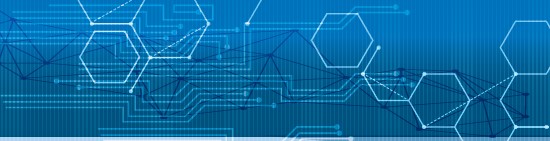 θέμα Γ’ – Εισαγωγή δεδομένων (και άθροισμα)  (μονάδες 4)
ΓΙΑ … ΑΠΟ…ΜΕΧΡΙ ,   ΟΣΟ… ΕΠΑΝΑΛΑΒΕ     ή    ΑΡΧΗ_ΕΠΑΝΑΛΗΨΗΣ…ΜΕΧΡΙΣ_ΟΤΟΥ  
αθρ 0                                      
ΓΙΑ ι ΑΠΟ 1 ΜΕΧΡΙ 6                           
     ΑΡΧΗ_ΕΠΑΝΑΛΗΨΗΣ
              ΔΙΑΒΑΣΕ βαθ
      ΜΕΧΡΙΣ_ΟΤΟΥ βαθ >= 0 ΚΑΙ βαθ <=100            
       αθρ  αθρ + βαθ     
TEΛΟΣ_ΕΠΑΝΑΛΗΨΗΣ
Έλεγχος εγκυρότητας περισσότερων του ενός δεδομένων: ξεχωριστές επαναλήψεις
Παράδειγμα: για 10 μαθητές, διαβάζει δύο βαθμολογίες και να ελέγχει ότι αυτές είναι  0-100
2.   ΣΩΣΤΟ
ΓΙΑ ι ΑΠΟ 1   ΜΕΧΡΙ   10
   ΑΡΧΗ_ΕΠΑΝΑΛΗΨΗΣ
         ΔΙΑΒΑΣΕ   βαθ1          
   ΜΕΧΡΙΣ_ΟΤΟΥ  βαθ1>=0 ΚΑΙ βαθ1<=100 
   ΑΡΧΗ_ΕΠΑΝΑΛΗΨΗΣ
          ΔΙΑΒΑΣΕ   βαθ2          
   ΜΕΧΡΙΣ_ΟΤΟΥ  βαθ2>=0 ΚΑΙ βαθ2<=100 
ΤΕΛΟΣ_ΕΠΑΝΑΛΗΨΗΣ
1.   ΛΑΘΟΣ
ΓΙΑ ι ΑΠΟ 1   ΜΕΧΡΙ   10
   ΑΡΧΗ_ΕΠΑΝΑΛΗΨΗΣ
       ΔΙΑΒΑΣΕ   βαθ1, βαθ2            
   ΜΕΧΡΙΣ_ΟΤΟΥ  βαθ1>=0 ΚΑΙ βαθ1<=100 
                        ΚΑΙ βαθ2>=0 ΚΑΙ βαθ2<=100
ΤΕΛΟΣ_ΕΠΑΝΑΛΗΨΗΣ
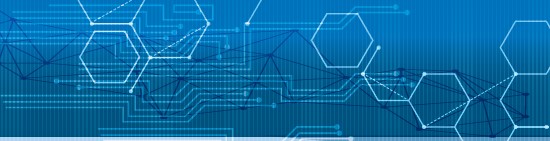 θέμα Γ’ – Μέγιστος ή πλήθος μέγιστων  (μονάδες 7)
μεγ -1             
        …
   ΔΙΑΒΑΣΕ ον       
ΟΣΟ ον <>  ‘ΤΕΛΟΣ’ ΕΠΑΝΑΛΑΒΕ          
        … 
    ΑΝ μο>μεγ ΤΟΤΕ
          μεγμο
          ονμεγον
          πλμεγ1                                 
    ΑΛΛΙΩΣ_ΑΝ  μο = μεγ ΤΟΤΕ
         πλμεγπλμεγ+1     
    ΤΕΛΟΣ_ΑΝ                                               
        … 
     ΔΙΑΒΑΣΕ ον           
ΤΕΛΟΣ_ΕΠΑΝΑΛΗΨΗΣ
       … 
ΑΝ  πλμεγ  =1  ΤΟΤΕ
       ΓΡΑΨΕ ονμεγ
ΑΛΛΙΩΣ
        ΓΡΑΨΕ πλμεγ
ΤΕΛΟΣ_ΑΝ
2ος τρόπος
…. 
ΑΝ μο>μεγ ΤΟΤΕ
           μεγμο
           ονμεγον
           πλμεγ0                                
ΤΕΛΟΣ_ΑΝ    
ΑΝ   μο = μεγ ΤΟΤΕ
         πλμεγπλμεγ+1     
 ΤΕΛΟΣ_ΑΝ    

….

ΑΝ  πλμεγ  =1  ΤΟΤΕ
       ΓΡΑΨΕ ονμεγ
ΑΛΛΙΩΣ
        ΓΡΑΨΕ πλμεγ
ΤΕΛΟΣ_ΑΝ
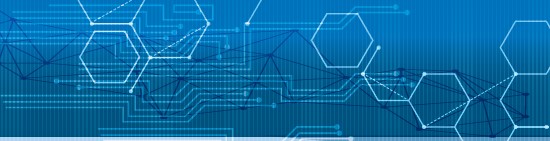 θέμα Γ’ – Αν … τότε… αλλιώς  (μονάδες 3)
Αν ο μέσος όρος είναι πάνω από 60, να εμφανίζει «ΕΠΙΤΥΧΩΝ» διαφορετικά να εμφανίζει «ΑΠΟΤΥΧΩΝ».
ΔΙΑΒΑΣΕ ον      
ΟΣΟ ον <>  ‘ΤΕΛΟΣ’ ΕΠΑΝΑΛΑΒΕ       
       αθρ ← 0                                   
       ΓΙΑ ι ΑΠΟ 1 ΜΕΧΡΙ 6     
             ΑΡΧΗ_ΕΠΑΝΑΛΗΨΗΣ
                  ΔΙΑΒΑΣΕ βαθ
             ΜΕΧΡΙΣ_ΟΤΟΥ βαθ >= 0 ΚΑΙ βαθ <=100    
             αθρ ←  αθρ + βαθ  
         TEΛΟΣ_ΕΠΑΝΑΛΗΨΗΣ
         μο ←  αθρ/6                           
         ΓΡΑΨΕ ον, μο                                  	
       
         AN μο>60  ΤΟΤΕ
               ΓΡΑΨΕ ‘ΕΠΙΤΥΧΩΝ’
               
         ΑΛΛΙΩΣ
               ΓΡΑΨΕ ‘ΑΠΟΤΥΧΩΝ’
         ΤΕΛΟΣ_ΑΝ                                       
           …
         ΔΙΑΒΑΣΕ ον            
ΤΕΛΟΣ_ΕΠΑΝΑΛΗΨΗΣ
AN μο>60  ΤΟΤΕ
         ΓΡΑΨΕ ‘ΕΠΙΤΥΧΩΝ’
         
ΑΛΛΙΩΣ
         ΓΡΑΨΕ ‘ΑΠΟΤΥΧΩΝ’
ΤΕΛΟΣ_ΑΝ
Σε ποιο σημείο του αλγορίθμου 
θα γράψουμε την ΑΝ ?
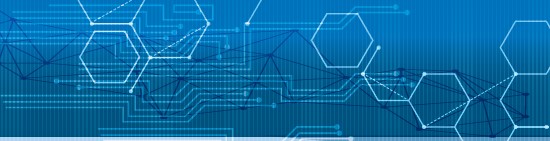 θέμα Γ’ – Ποσοστό (μονάδες  4)
Να υπολογίζει και να εμφανίζει το ποσοστό των επιτυχόντων.
πλε  0
πλσυν     0       
   ….
ΔΙΑΒΑΣΕ ον      
ΟΣΟ ον <>  ‘ΤΕΛΟΣ’ ΕΠΑΝΑΛΑΒΕ       
     ...         	
     AN μο>60  ΤΟΤΕ
           ΓΡΑΨΕ ‘ΕΠΙΤΥΧΩΝ’
           πλε πλε +1     
     ΑΛΛΙΩΣ
           ΓΡΑΨΕ ‘ΑΠΟΤΥΧΩΝ’
     ΤΕΛΟΣ_ΑΝ                                                          
      ….
     πλσυν  πλσυν+1    

     ΔΙΑΒΑΣΕ ον            
ΤΕΛΟΣ_ΕΠΑΝΑΛΗΨΗΣ
ποσ πλε/πλσυν*100    ! πλε = πλήθος επιτυχόντων και 
                               ! πλσυν= συνολικό πλήθος υποψήφιων 

ΓΡΑΨΕ ποσ
ΠΡΟΣΟΧΗ 
στη θέση των εντολών !
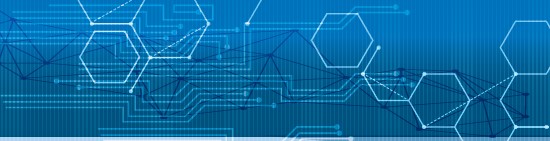 Πληροφορική 2024: θέμα Δ’ (μονάδες 25)
Μια επιχείρηση έχει 10 πωλητές. Θέλοντας να τους δώσει κίνητρο καθιέρωσε βραβείο για τον καλύτερο πωλητή κάθε μήνα. Να κατασκευάσετε πρόγραμμα σε ΓΛΩΣΣΑ, το οποίο:
Δ1. α) Να περιλαμβάνει κατάλληλο τμήμα δηλώσεων.                                                                        (μονάδες 2)
β) Να καταχωρίζει τα ονόματα των πωλητών σε πίνακα ON[10] και τις μηνιαίες πωλήσεις κάθε πωλητή σε πίνακα ακεραίων Π[10,12] (δεν απαιτείται έλεγχος εγκυρότητας).                                                    (μονάδες 2)
Δ2. Να βρίσκει και να εμφανίζει, για κάθε μήνα, το όνομα του πωλητή που πήρε το βραβείο (είχε τις μεγαλύτερες πωλήσεις). Να θεωρήσετε ότι για κάθε μήνα ο βραβευμένος πωλητής είναι μοναδικός.
Μονάδες 5
Δ3. Να υπολογίζει τις συνολικές πωλήσεις της επιχείρησης στο 1ο και στο 2ο εξάμηνο και να εμφανίζει ανάλογα με την περίπτωση ένα από τα παρακάτω μηνύματα: 
- «Οι πωλήσεις του 1ου εξαμήνου είναι μεγαλύτερες από τις πωλήσεις του 2ου εξαμήνου».
- «Οι πωλήσεις του 2ου εξαμήνου είναι μεγαλύτερες από τις πωλήσεις του 1ου εξαμήνου».
- «Οι πωλήσεις του 1ου και του 2ου εξαμήνου είναι ίσες».
Μονάδες 6
Δ4. Να διαβάζει το όνομα πωλητή και αν υπάρχει στον πίνακα ON[10] να υπολογίζει και να εμφανίζει τις συνολικές ετήσιες πωλήσεις του. Σε περίπτωση που δεν υπάρχει να εμφανίζει το μήνυμα «Ανύπαρκτος πωλητής». Για την αναζήτηση να καλείται το υποπρόγραμμα ΑΝΑΖ που περιγράφεται στο ερώτημα Δ5.
Μονάδες 4
Δ5. Να κατασκευάσετε το υποπρόγραμμα ΑΝΑΖ, το οποίο θα δέχεται ως είσοδο τον πίνακα ON[10] και ένα όνομα, θα αναζητά το όνομα στον πίνακα ON[10] και θα επιστρέφει τη θέση του ή την τιμή 0 στην περίπτωση που αυτό δεν υπάρχει.
Μονάδες 6
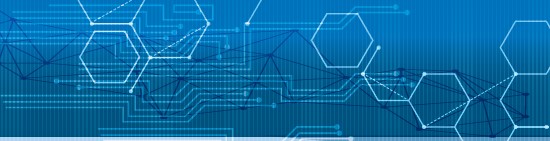 ΠΡΟΓΡΑΜΜΑ ΘΔ
!   Δ1.α   Μονάδες 2
ΜΕΤΑΒΛΗΤΕΣ
ΑΚΕΡΑΙΕΣ: ι, κ, θέση, Π[10,12], μεγ, 
                   αθρ1, αθρ2, αθρ 
ΧΑΡΑΚΤΗΡΕΣ: ΟΝ[10],  ονπ, ονμεγ	
ΑΡΧΗ
!  Δ1.β  Μονάδες 2
ΓΙΑ ι ΑΠΟ 1 ΜΕΧΡΙ 10
    ΔΙΑΒΑΣΕ ΟΝ[Ι]                   
    ΓΙΑ κ ΑΠΟ 1 ΜΕΧΡΙ 12
         ΔΙΑΒΑΣΕ Π[ι, κ]   
    ΤΕΛΟΣ_ΕΠΑΝΑΛΗΨΗΣ
ΤΕΛΟΣ_ΕΠΑΝΑΛΗΨΗΣ	
!   Δ2    Μονάδες 5
ΓΙΑ κ ΑΠΟ 1 ΜΕΧΡΙ 12                  
   μεγ   -1                          
   ΓΙΑ ι ΑΠΟ 1 ΜΕΧΡΙ 10    
      ΑΝ Π[ι, κ] > μεγ ΤΟΤΕ
              μεγ   Π[ι, κ]
              ονμεγ   ΟΝ[ι]   
       ΤΕΛΟΣ_ΑΝ
    ΤΕΛΟΣ_ΕΠΑΝΑΛΗΨΗΣ
    ΓΡΑΨΕ ονμεγ                   
ΤΕΛΟΣ_ΕΠΑΝΑΛΗΨΗΣ
Προσοχή:
δηλώνουμε όλες τις μεταβλητές
στη δήλωση των πινάκων το μέγεθός τους είναι συγκεκριμένο
στο Δ2, αν ο αλγόριθμος είναι σωστός αλλά βρίσκει το αποτέλεσμα για κάθε γραμμή του πίνακα και όχι για κάθε στήλη, δίνονται 2 από τις 5 μονάδες
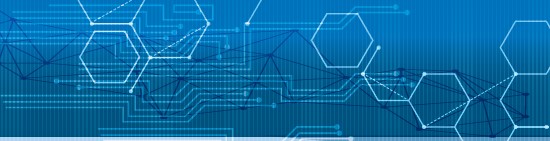 !   Δ3   Μονάδες  6
αθρ1  0  ! συνολικές πωλήσεις 1ου εξαμήνου	 
ΓΙΑ ι ΑΠΟ 1 ΜΕΧΡΙ 10
      ΓΙΑ κ ΑΠΟ 1 ΜΕΧΡΙ 6
            αθρ1   αθρ1 + Π[ι,κ]
       ΤΕΛΟΣ_ΕΠΑΝΑΛΗΨΗΣ	
ΤΕΛΟΣ_ΕΠΑΝΑΛΗΨΗΣ       
           	                
αθρ2   0  ! συνολικές πωλήσεις 2ου εξαμήνου	 
ΓΙΑ ι ΑΠΟ 1 ΜΕΧΡΙ 10
      ΓΙΑ κ ΑΠΟ 7 ΜΕΧΡΙ 12
              αθρ2  αθρ2 + Π[ι,κ]
      ΤΕΛΟΣ_ΕΠΑΝΑΛΗΨΗΣ	
ΤΕΛΟΣ_ΕΠΑΝΑΛΗΨΗΣ       
           	                
ΑΝ αθρ1 > αθρ2 ΤΟΤΕ
       ΓΡΑΨΕ 'οι πωλήσεις του 1ου εξαμήνου είναι  μεγαλύτερες   από τις πωλήσεις του 2ου εξαμήνου'
ΑΛΛΙΩΣ_ΑΝ αθρ2 > αθρ1 ΤΟΤΕ
        ΓΡΑΨΕ 'οι πωλήσεις του 2ου εξαμήνου είναι μεγαλύτερες από τις πωλήσεις του 1ου εξαμήνου'
ΑΛΛΙΩΣ
        ΓΡΑΨΕ 'Οι πωλήσεις 1ου και 2ου εξαμήνου είναι ίσες‘
ΤΕΛΟΣ_ΑΝ
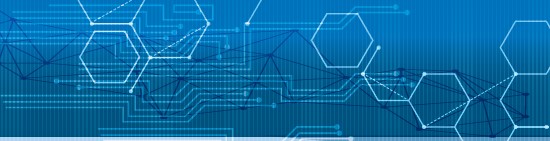 !   Δ4   Μονάδες  4
ΔΙΑΒΑΣΕ ονπ          
! συνάρτηση
θέση  ΑΝΑΖ(ΟΝ, ονπ)             

ΑΝ θέση = 0 ΤΟΤΕ
    ΓΡΑΨΕ 'Ανύπαρκτος πωλητής'   
ΑΛΛΙΩΣ
    αθρ  0
    ΓΙΑ κ ΑΠΟ 1 ΜΕΧΡΙ 12
          αθρ  αθρ+ Π[θέση ,κ]      
    ΤΕΛΟΣ_ΕΠΑΝΑΛΗΨΗΣ
     ΓΡΑΨΕ  αθρ
ΤΕΛΟΣ_ΑΝ
ΤΕΛΟΣ_ΠΡΟΓΡΑΜΜΑΤΟΣ
!   Ή  διαδικασία
ΚΑΛΕΣΕ ΑΝΑΖ(ΟΝ, ονπ, θέση)
Προσοχή:
στην κλήση του υποπρογράμματος. Στην ΔΙΑΔΙΚΑΣΙΑ προσθέτουμε μία παράμετρο που αντιστοιχεί στην τιμή που επιστρέφει η ΣΥΝΑΡΤΗΣΗ
στις παραμέτρους (πλήθος, αντιστοίχιση και τύπος)
στην τιμή/τιμές που επιστρέφονται
να σκεφτείτε ποιες εντολές θα υπάρχουν στο υποπρόγραμμα (ποια είναι η λειτουργία του υποπρογράμματος )  και ποιες στο κυρίως πρόγραμμα
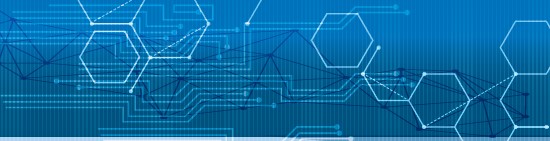 ! Δ5   Μονάδες  6
ΣΥΝΑΡΤΗΣΗ ΑΝΑΖ(Οπ, όνομα): ΑΚΕΡΑΙΑ      
ΜΕΤΑΒΛΗΤΕΣ
     ΑΚΕΡΑΙΕΣ: ι, θ
     ΧΑΡΑΚΤΗΡΕΣ: Οπ[10], όνομα                
ΑΡΧΗ
     θ  0
     ι  1                              
     βρ   Ψευδής
     ΟΣΟ ι <= 10 ΚΑΙ βρ = Ψευδής ΕΠΑΝΑΛΑΒΕ
          ΑΝ Οπ[ι]= όνομα ΤΟΤΕ
	βρ  Αληθής
	θ  ι
           ΑΛΛΙΩΣ
	ι  ι+1
            ΤΕΛΟΣ_ΑΝ                
ΤΕΛΟΣ_ΕΠΑΝΑΛΗΨΗΣ
ΑΝΑΖ  θ  

ΤΕΛΟΣ_ΣΥΝΑΡΤΗΣΗΣ
!   Δ5   Μονάδες  6
ΔΙΑΔΙΚΑΣΙΑ ΑΝΑΖ(Οπ, όνομα, θ)        
ΜΕΤΑΒΛΗΤΕΣ
     ΑΚΕΡΑΙΕΣ: ι, θ
     ΧΑΡΑΚΤΗΡΕΣ: Οπ[10], όνομα      
ΑΡΧΗ
     θ  0
     ι  1                                  
     βρ  Ψευδής
     ΟΣΟ ι <= 10 ΚΑΙ βρ = Ψευδής ΕΠΑΝΑΛΑΒΕ
            ΑΝ Οπ[ι]= όνομα ΤΟΤΕ
	βρ  Αληθής
	θ  ι
             ΑΛΛΙΩΣ
	  ι  ι+1
              ΤΕΛΟΣ_ΑΝ
       ΤΕΛΟΣ_ΕΠΑΝΑΛΗΨΗΣ

ΤΕΛΟΣ_ΔΙΑΔΙΚΑΣΙΑΣ
Προσοχή:
στον τίτλο του υποπρογράμματος
στις παραμέτρους (πλήθος, αντιστοίχιση και τύπος)
στη ΣΥΝΑΡΤΗΣΗ, μία τουλάχιστον εκχώρηση στο όνομά της
αν ΟΝ είναι το όνομα του πίνακα και ον το όνομα του πωλητή, χάνονται μόρια
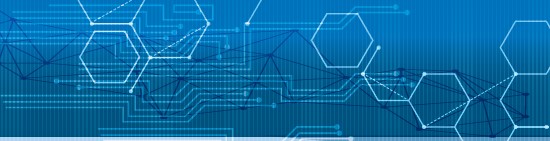 Γενικές Οδηγίες Ι:
να διαβάσετε προσεκτικά και πολλές φορές την εκφώνηση
να ελέγχετε τις εντολές που χρησιμοποιείτε ώστε να είναι συντακτικά σωστές (προσοχή στο ΤΕΛΟΣ_ΑΝ, ΤΕΛΟΣ_ΕΠΑΝΑΛΗΨΗΣ)
μην παραμελήσετε  να δηλώσετε όλες τις μεταβλητές (στο τμήμα δηλώσεων μεταβλητών)
να  ορίζετε αρχικές τιμές στις μεταβλητές  (όταν  είναι απαραίτητο)
μην ξεχνάτε τις εντολές εξόδου (ΓΡΑΨΕ … )
Προσοχή στη διαχείριση του χρόνου !
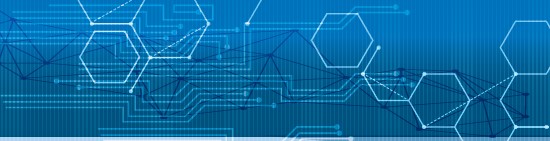 Γενικές Οδηγίες ΙΙ  –  Δομές επανάληψης:
να ξεκινήσετε από τη δομή επανάληψης (εντολή, συνθήκη)
να σκεφτείτε αν μία εντολή:
 θα πρέπει να επαναλαμβάνεται (οπότε την τοποθετείτε στο σώμα της δομής επανάληψης) ή 
να εκτελείται μόνο μία φορά (οπότε την τοποθετείτε έξω από τη δομή επανάληψης)
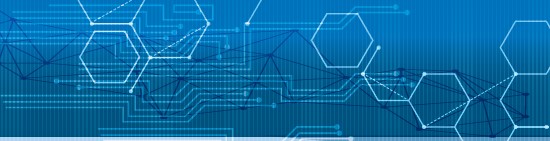 Γενικές Οδηγίες ΙΙΙ – Πίνακες:
πίνακες μπορούμε να χρησιμοποιήσουμε μόνο όταν ο αριθμός των δεδομένων είναι συγκεκριμένος
στους (δισδιάστατους) πίνακες προσέχουμε σε ποια στοιχεία του πίνακα αναφέρεται το ερώτημα: 
σε όλα τα στοιχεία, 
σε μία συγκεκριμένη γραμμή ή στήλη, 
σε κάθε γραμμή ή στήλη
στη δήλωση των πινάκων, το μέγεθος είναι συγκεκριμένο
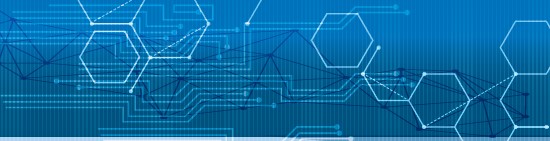 Γενικές διαπιστώσεις για τα θέματα των εξετάσεων:
σαφής διατύπωση,
χωρίς παγίδες,
διαβαθμισμένης δυσκολίας (συνήθως μέτριας δυσκολίας), 
2024: π. 21% των υποψηφίων είχαν βαθμολογία 18-20 
επαρκής χρόνος εξέτασης (προσοχή στον χρόνο!)
Οι μαθητές και μαθήτριες που είναι καλά προετοιμασμένοι 
μπορούν να πετύχουν ένα πετύχουν 
ένα καλό αποτέλεσμα.
Το μάθημα της Πληροφορικής σας ανταμείβει για την προσπάθειά σας!
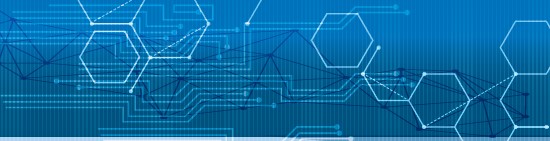 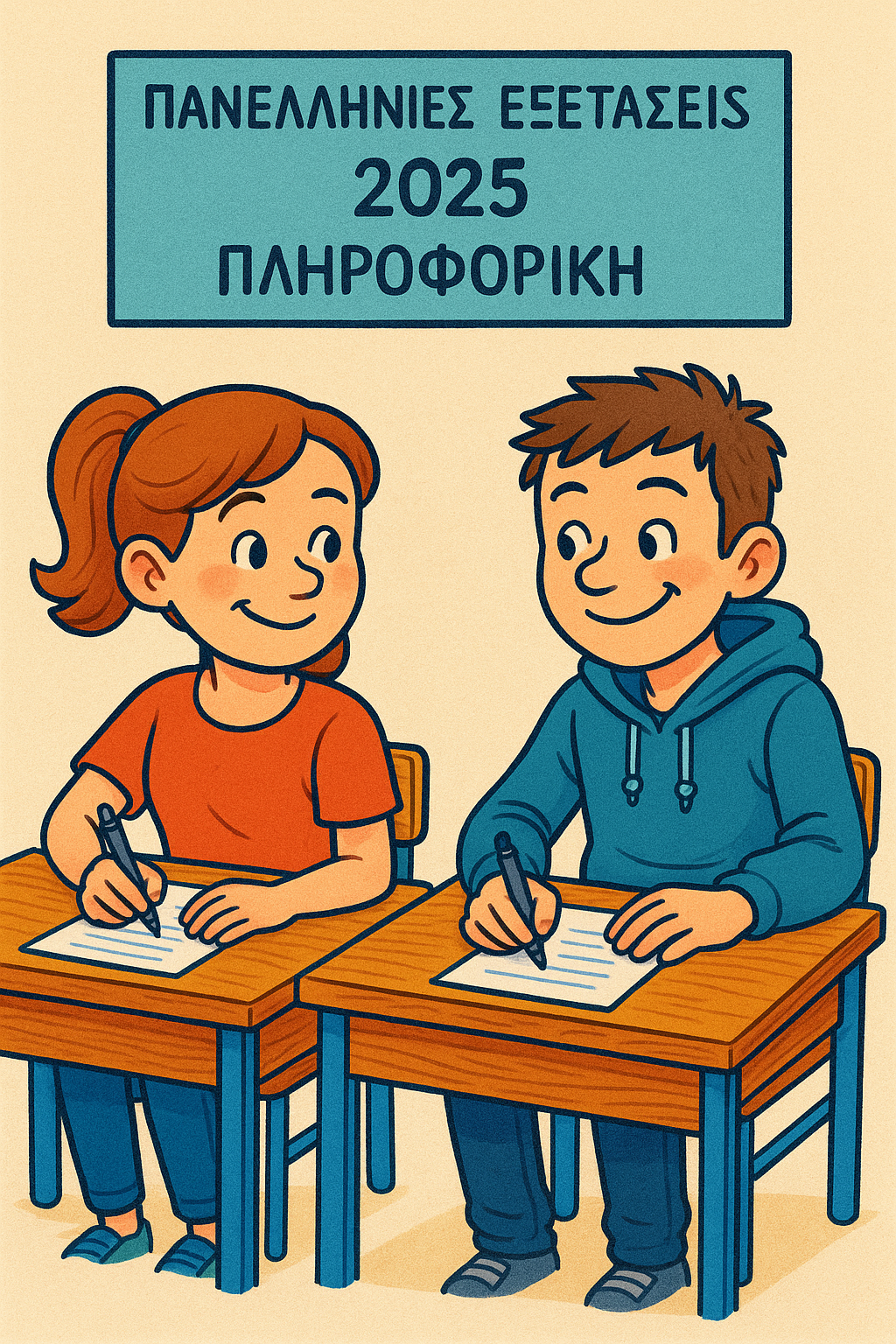 Ευχαριστώ 
για την προσοχή σας! 

Καλή επιτυχία!
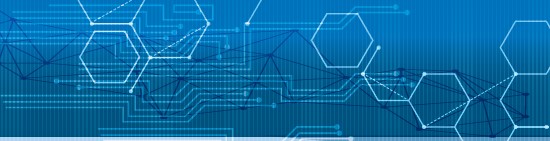